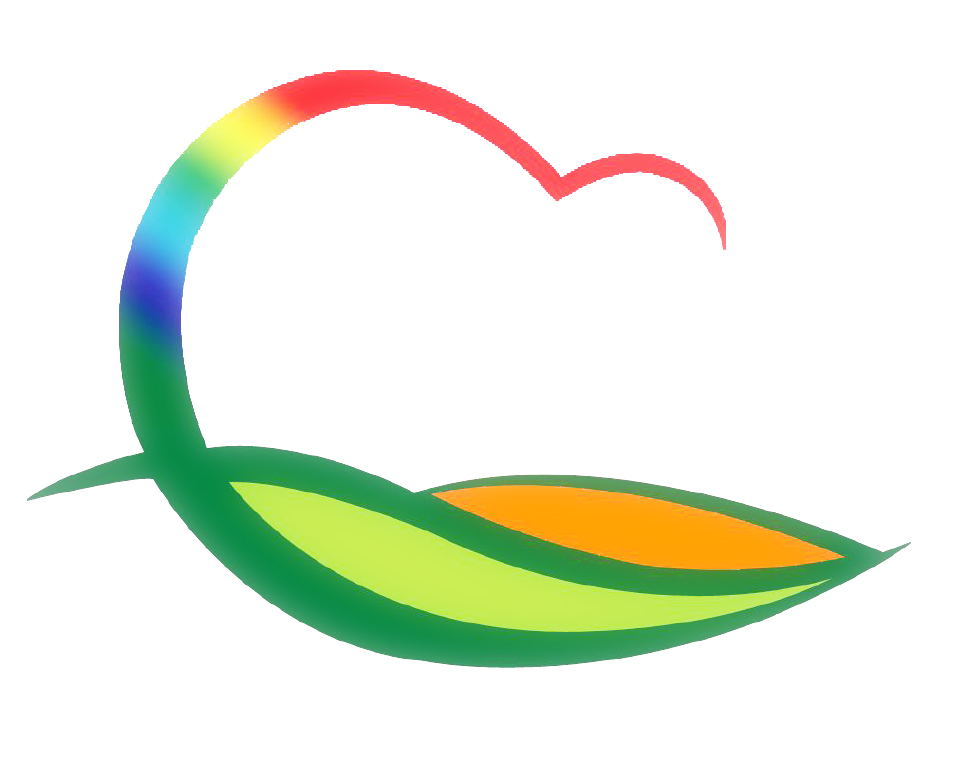 행   정   과
[Speaker Notes: 먼저, 지금의 옥천입니다.]
3-1. 제21대 국회의원 선거사무 추진
3-2. 민간사회단체 등 체온측정소 근무 지원
용산 체온측정소 외 4개소 / 측정소 별 8명(오전·오후 각4명) 
이장협의회, 주민자치위원회, 새마을회 등 20개 단체
3-3. 2020년 영동군민대상 후보자 추천 및 심사
추천기한 : 4.17.(금)까지
추천분야 : 4개 분야 (산업, 문화체육, 선행봉사, 특별)
심사일시 : 4월 중